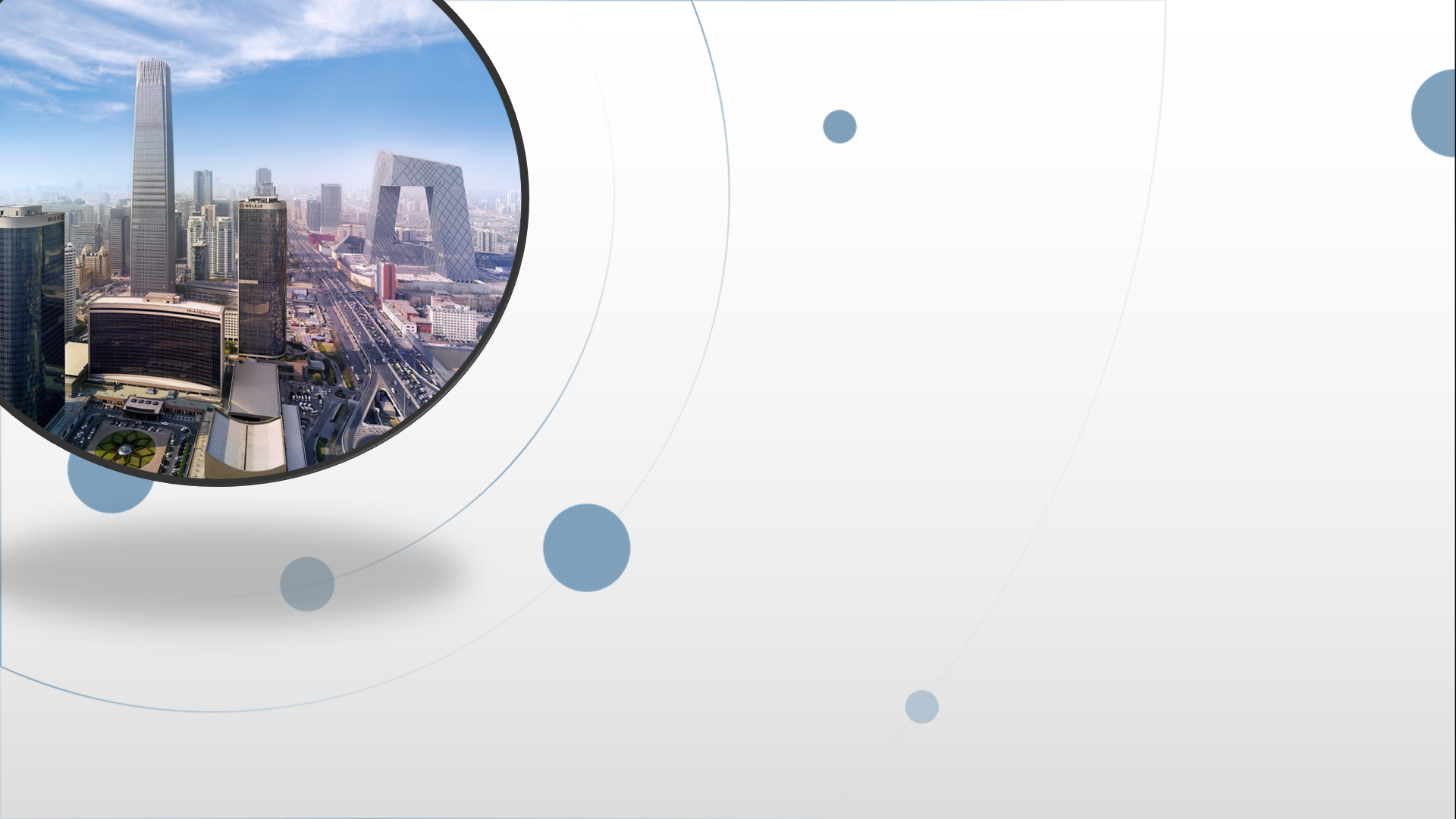 朝阳区线上课堂·高三年级生物
微生物培养和特定发酵产物的获得
北京市陈经纶中学   李春凤
任务一：基础知识梳理
1.发酵是指人们借助       在有氧或无氧的条件下获得生物产品的过程。传统发酵不需要严格的       技术，包括       和        。
2.培养基是人们按照微生物对             的不同需求，配制出的供其          的基质，基本成分包括      、         、        、         。
3.配制牛肉膏蛋白胨培养基的流程为计算、       、溶化、      、       。接种纯化的方法有             、                   。
微生物
无菌
灭菌
消毒
营养物质
生长繁殖
水
无机盐
碳源
氮源
称量
灭菌
倒平板
平板划线法
稀释涂布平板法
任务二：传统发酵技术应用的总结
任务二：传统发酵技术应用的总结
任务三：请以“发酵”为核心，构建概念关系模型。
水、无机盐、碳源、氮源
物理性质
基因工程
化学成分
细胞工程
功能用途
初级产物
次级产物
微生物代谢产物：
初级代谢产物：自身生长繁殖必须的代谢产物，如：氨基酸、维生素等
次级代谢产物：一定阶段才产生的化学结构复杂、对自身无明显功能，或并非是微生物生长繁殖所必需的物质，如：抗生素、毒素、激素、色素等。
固体～
液体～
天然～
合成～
选择～
鉴别～
物体表面或内部的微生物
煮沸、巴氏、化学药剂消毒法
温和
物体内外所有的微生物，包括芽孢和孢子
灼烧、干热、高压蒸汽灭菌法
强烈
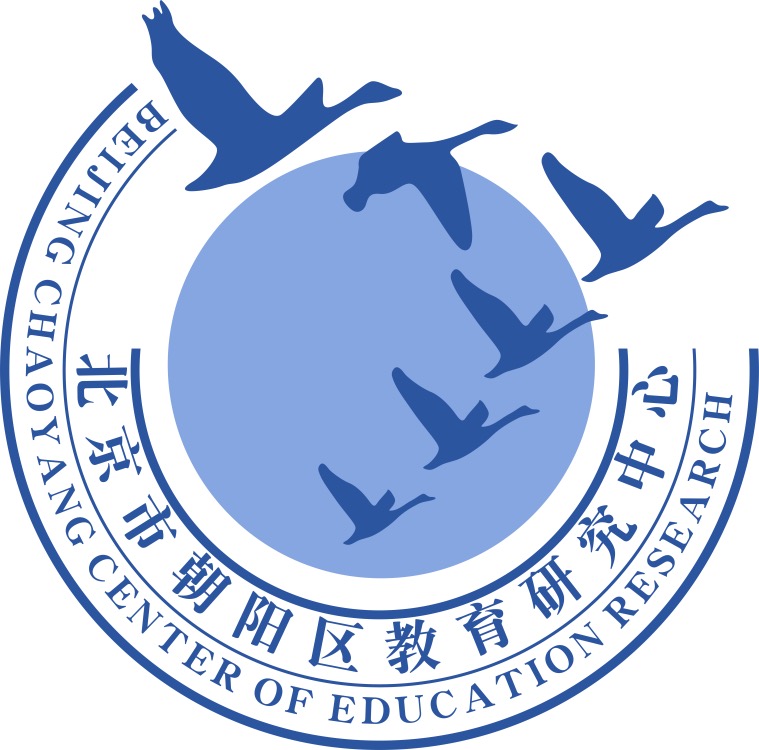 谢谢您的观看
北京市朝阳区教育研究中心  制作